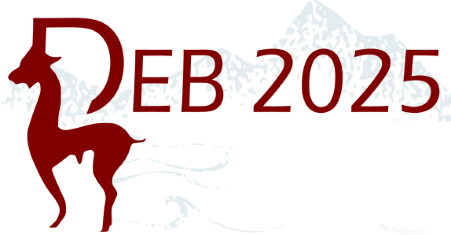 Acceleration and its evolution
Bas Kooijman
salm.kooijman@gmail.com
A-Life, VU University Amsterdam
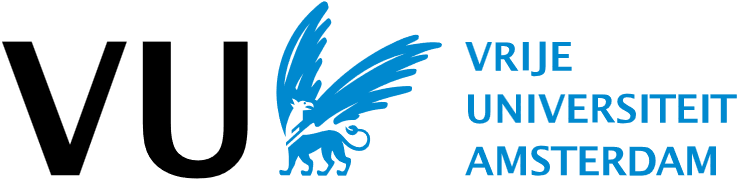 School: 26 May -  3 Jun 2025
University of Crete, Heraklion, Greece
Metabolic acceleration
Def: long-term increase of respiration relative to standard DEB expectation

Types of acceleration
R: maturation
X: food
A: assimilation
M: morph
T: temperature

Short-term increase in respiration (no metabolic acceleration)
heat increment of feeding
boosts of activity
migration
pregnancy/ lactation
Kooijman 2014
J Sea Res 94: 128-137
[Speaker Notes: Different types of acceleration of metabolism are presently recognised.
This was possibly because the standard DEB model quantifies the typical trajectory of respiration.

Reproduction hardly contributes to respiration directly, only indirectly]
Type R acceleration
Def: Change in  allocation to boost maturation

Increase in respiration
Decrease in growth
Hit maturity threshold earlier 
       at smaller size
Mueller et al 2012,
Comp.  Biochem. Physiol. A 
163: 103-110
[Speaker Notes: This type of acceleration of metabolism does not directly involve an increase in assimilation, the 4 other types do.]
Type R acceleration
acceleration

development
no
yes
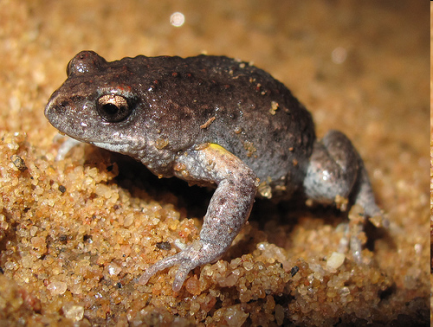 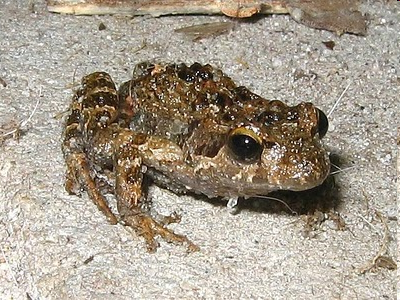 indirect
Crinia georgiana
Pseudophryne bibronii
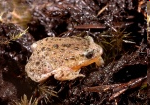 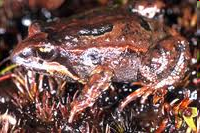 direct
Crinia nimbus
Geocrinia vitellina
[Speaker Notes: The DEB definition of direct development: birth coincides with metamorphosis: tadpoles don’t assimilate.

Two species of myobatrachid frogs don’t accelerate and keep  constant.
Two species of myobatrachid frogs accelerate development by lowing  between hatch and birth, resetting  after metamorphosis.
This change increases maturation and respiration and decreases growth.
The direct developers show that   is not changed systematically between hatch and birth among myobatrachid frogs.]
Type R acceleration
Mueller et al 2012,
Comp. Physiol. Biochem. A,
163:103-110
Crinia georgiana
max dry weight 500 mg
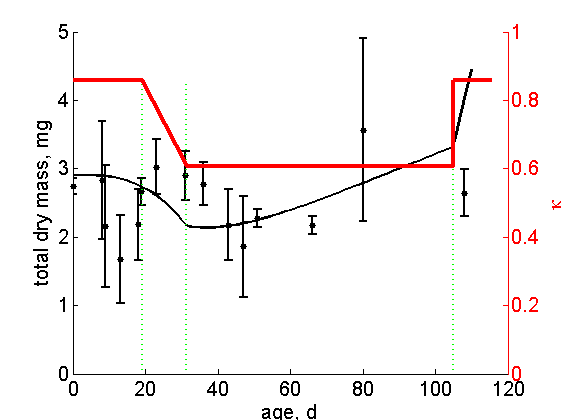 hatch
birth
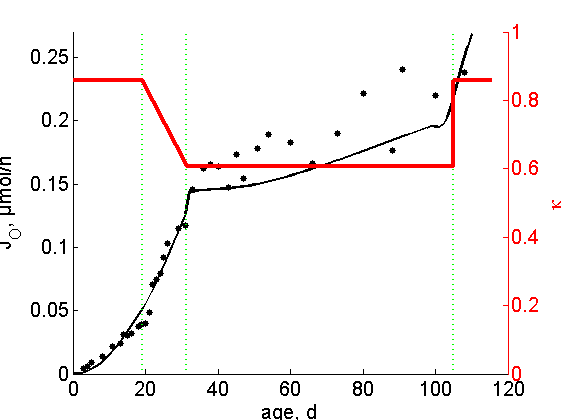 hatch
birth
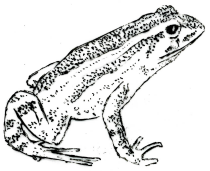 metam
metam
12 °C
Pseudophryne bibronii
age, d
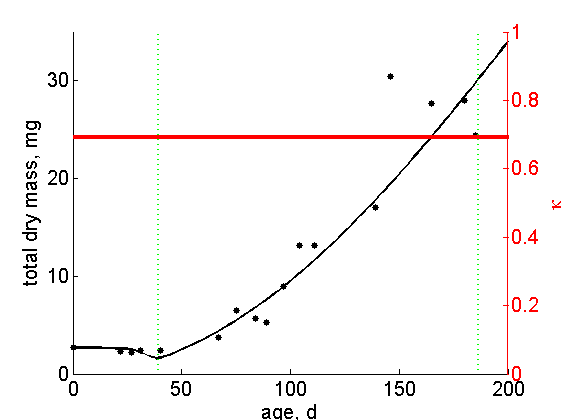 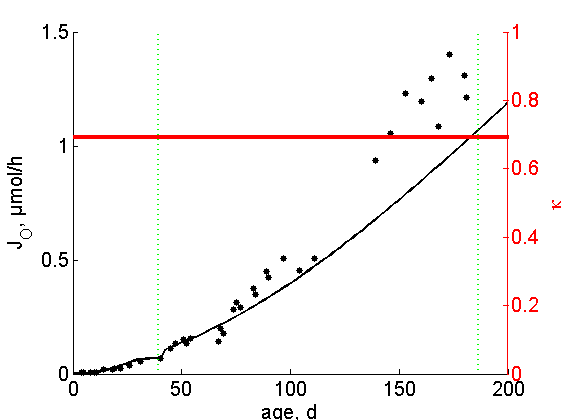 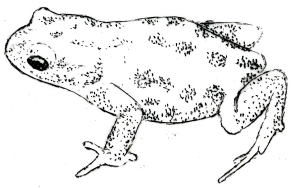 max dry weight 200 mg
birth
hatch
birth
hatch
metam
metam
[Speaker Notes: These two myobatrachid frogs are very similar in many respects, but the tadpoles of P. bibronii live in permament pools, while that of C. georgiana in temporary ones that dry up, soon after their metamorphosis. The latter accelerate development by lowering  temporarily, which also reduces growth. 
In this way it can leave the pond at the age of 110 days, while P. bibronii needs 200 d. Hatch coincides with birth for P. bibronii.
C. georgiana is 4 mg at metamorphosis, P. bibrionii 35 mg dry, while the maximum weights are 500 and 200 mg, respectively. 
Both frogs have a (constant) somatic maintenance rate of some 400 J/d.cm3.

The graphs in the middle just enlarge the graph on the right till birth.
The step-up in respiration at birth is due to the onset of assimilation.

Mueller C., Augustine, S., Kearney, M., Seymour, R. and Kooijman, S.A.L.M. 2011
Tradeoffs between maturation and growth during accelerated development in frogs
Comp. Physiol. Biochem. A, 163:103-110

Data: Casey Mueller
Model fit: Starrlight Augustine]
Type X acceleration
Def: increase of food intake during ontogeny, 
       but no change in potential food intake

Known examples concern change in food type

Young (=growing) individuals need lots of protein,
older ones mostly energy.
[Speaker Notes: This is the first of 4 types of increase in assimilation.
Type X does not increase assimilation capacity, only actual assimilation]
Type X acceleration
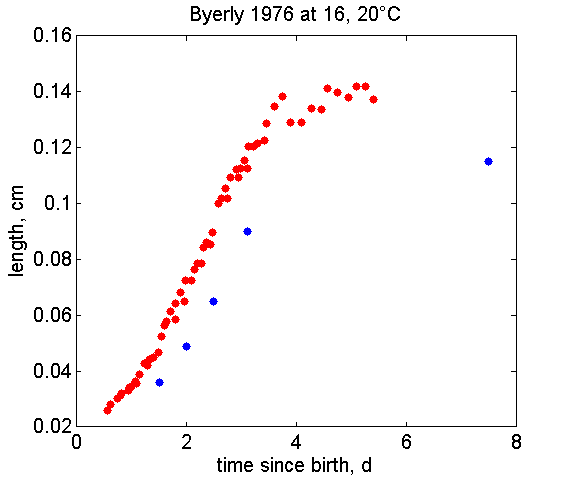 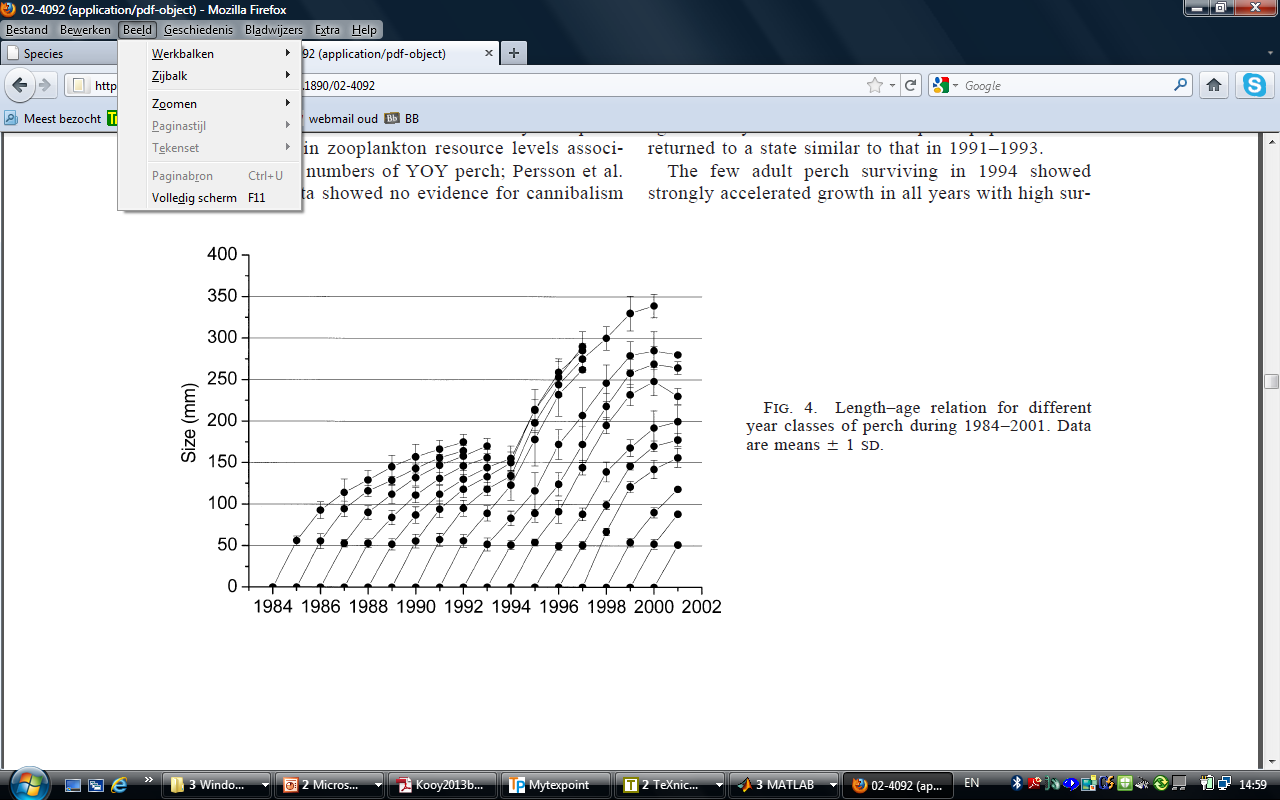 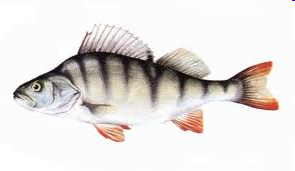 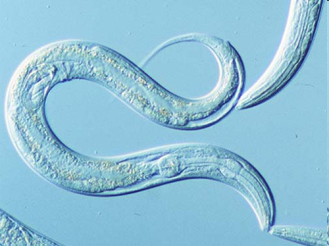 Perca fluviatilis
Persson et al 2004 
Ecol. Mon. 74: 135–157
Caenorhabditis elegans
Byerly et al 1976 
Developmental Biol. 51: 23-33.
organic compounds 
→ bacteria
zooplankton 
→ fish
[Speaker Notes: C. elegans initially feeds on organic compounds;
When its mouth is big enough, it feeds on bacteria

When perch are big enough, they can shift to piscivory, which increases their assimilation]
Type A acceleration
Def: increase of potential food intake during ontogeny, 
       but no change in mobilisation

Known examples concern sex dimorphy
Increase in reserve capacity

Acceleration is confined to period bj

Quantifier: acceleration factor sM = lj/lb

Siblings can be born equal, visit areas of different food availability
and remain unequal for the rest of their lives.
[Speaker Notes: This type of increase in metabolism increases assimilation capacity, so if enough food is available also actual assimilation and food intake.
The effect is that maximum reserve density is increased, since energy conductance, which controls reserve mobilisation is not increased.]
Type A acceleration
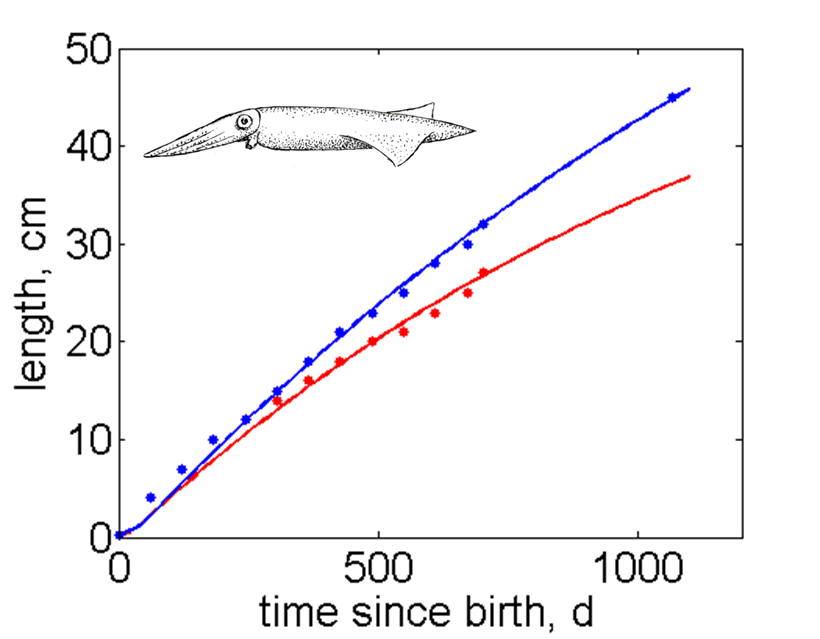 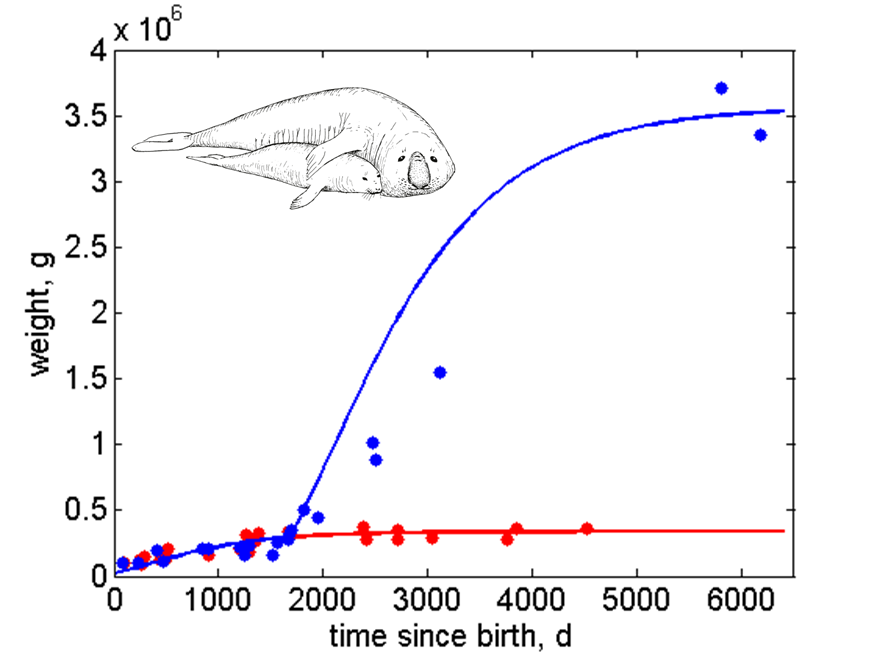 Mirounga leonina
southern elephant seal
Doryteuthis pealei 
longfin inshore squid
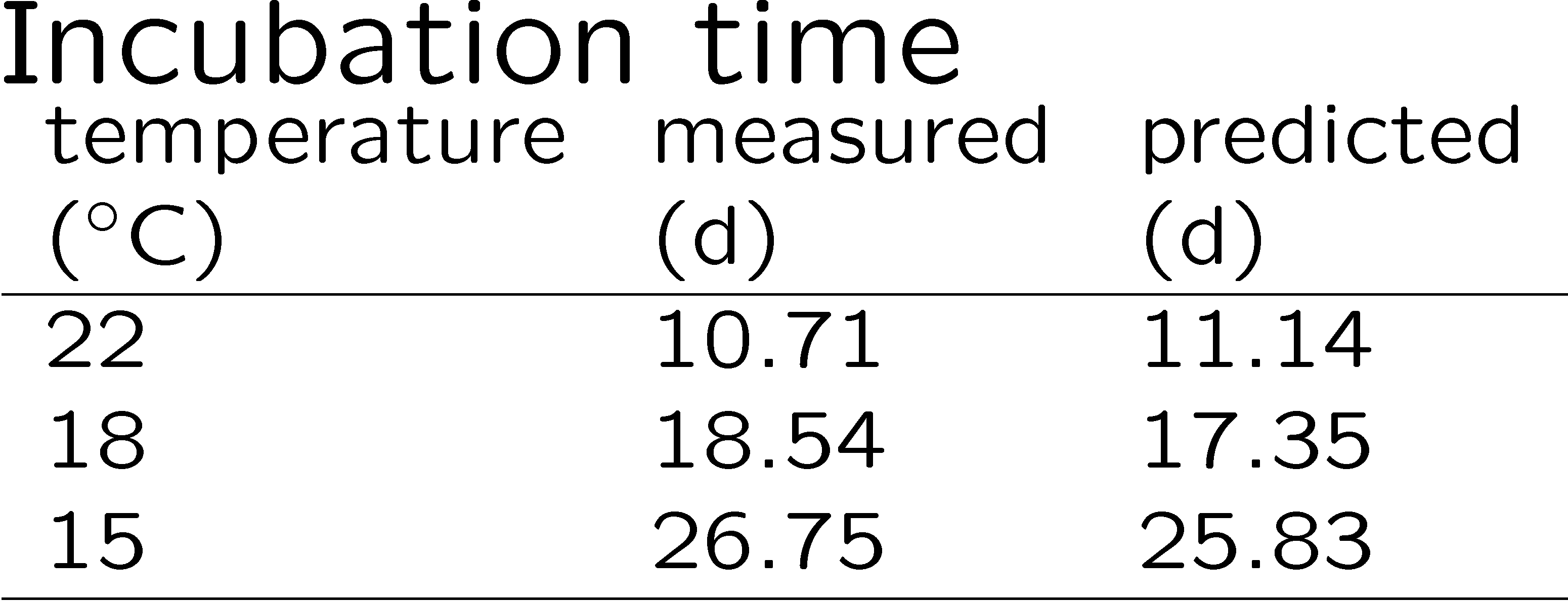 [Speaker Notes: Male squid increase assimilation at birth, male elephant seals at puberty.
Squid sport not only type A acceleration, but also (a bit) type M acceleration.
This is not visible in the growth curve, but in the incubation times: embryos develop slower than juveniles and adults.
Details can be found in the add_my_pet collection.]
Type M acceleration
Def: increase of potential food intake during ontogeny, 
       combined with increase in potential mobilisation 

Increase of specific assimilation {pAm} and energy conductance v 
    with length from birth to metamorphosis
    no change in reserve capacity

One-parameter extension of standard DEB model:
    maturity level at metamorphosis
    DEB theory does not assumes isomorphy 

Applies to most species with morphological metamorphosis,
    but also to some taxa without
    amphibians have metamorphosis, but no acceleration
[Speaker Notes: Type M acceleration is the most common type. About]
Recognize M acceleration by upcurving of L(t) at constant food
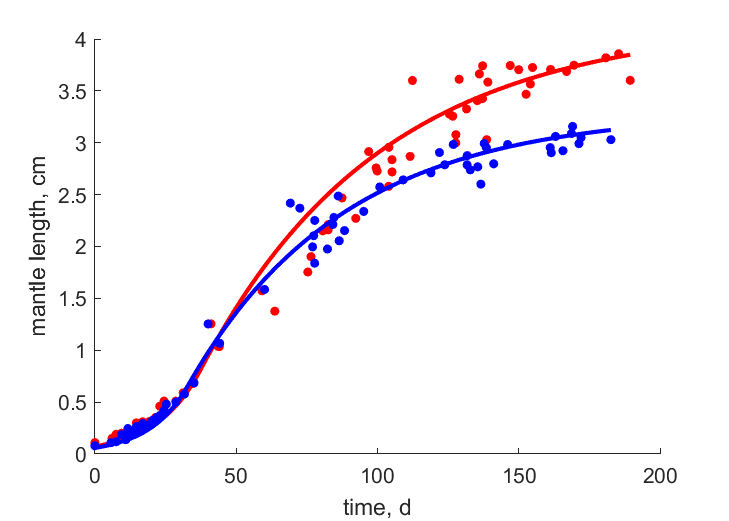 Abralia trigonura
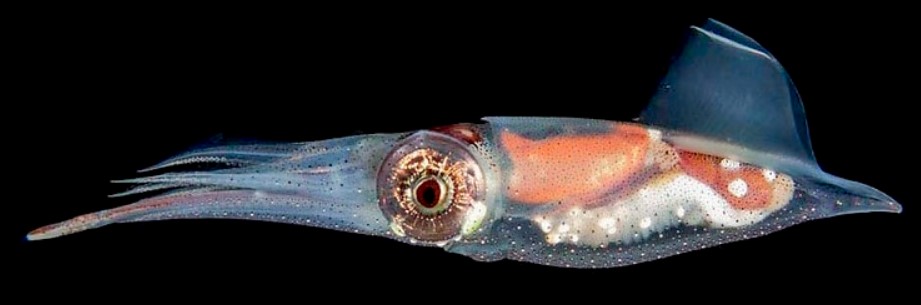 Photo: tolweb
Data: Young & Mangold 1994
Marine Biology, 119: 413--421
11
Many cephalopods accelerate till puberty; shelled species do not accelerate (Nautilus, Argonauta)
Life history might affect acceleration
Demersal Eupercaria members in Mediterranean waters
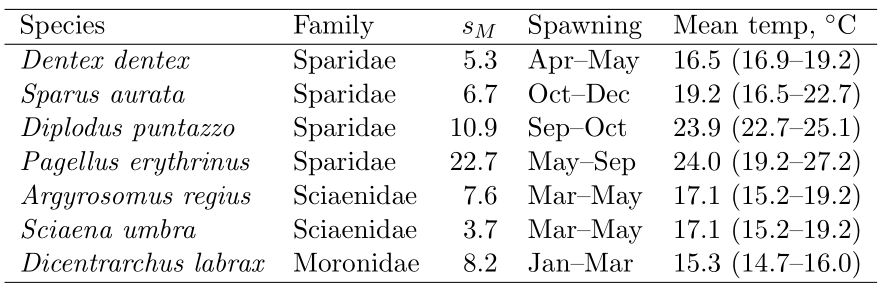 Energetics is rather similar after acceleration, so large acceleration factor means slow start
Acceleration might be linked to life history pattern: slow start in warm waters, when food is scars
Lika et al 2014
J Sea Res 94: 37-46
12
Gompertz  expo-von Bertalanffy curves
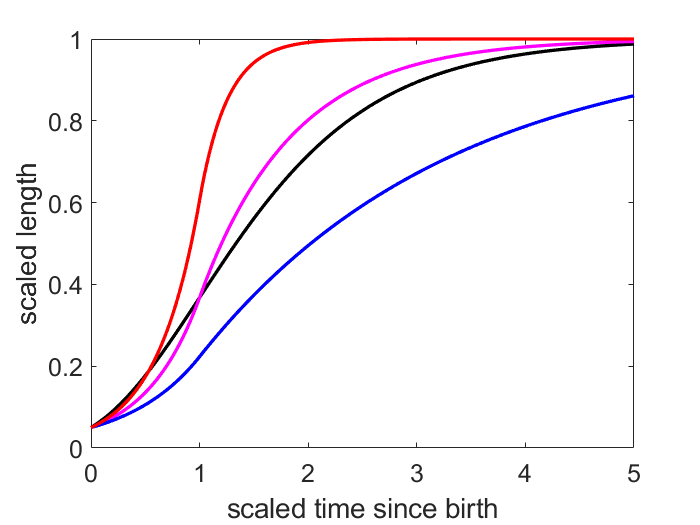 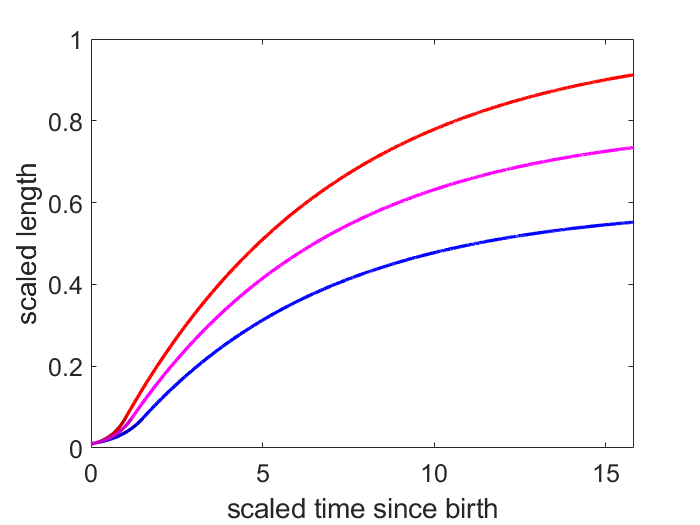 Gompertz growth curve (1779–1865)
Expo-von Bertalanffy (= Pütter) growth curve
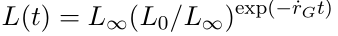 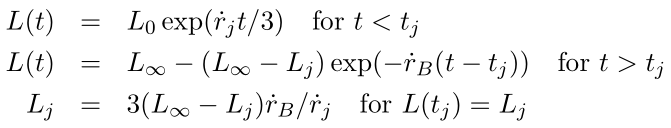 13
Mixtures of changes in shape
Dynamic mixtures between morphs
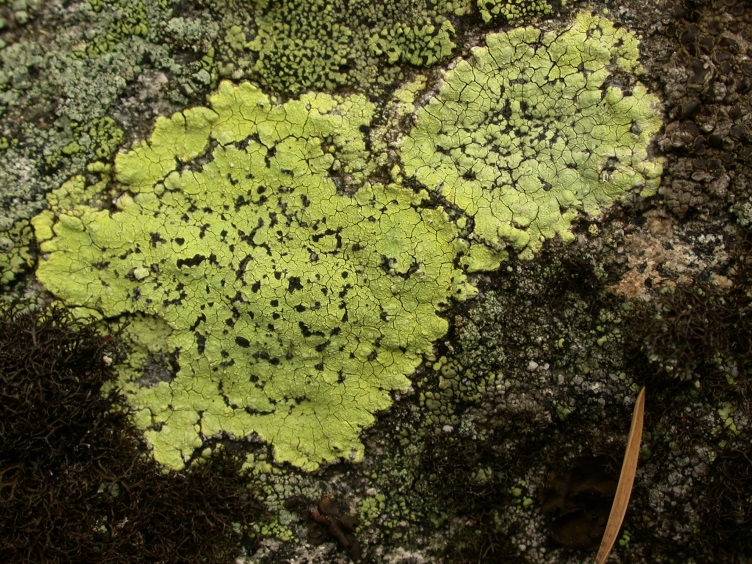 V1-         V0-morph
outer annulus behaves as a V1-morph,
    inner part as a V0-morph. Result: diameter increases  time
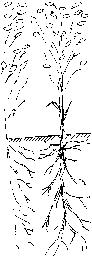 Lichen Rhizocarpon
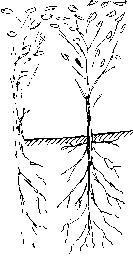 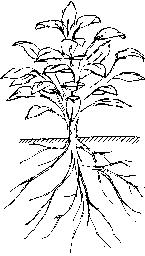 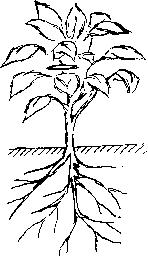 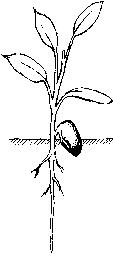 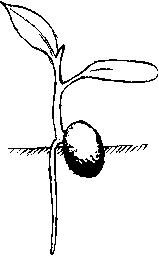 V1-                               iso-                                   V0-morph
Platyhelminthes
Arachnida
Nematoda
Crustacea
Acanthocephala
Gastrotricha
Ecdysozoa
Tardigrada
Rotifera
Platyzoa
Entognatha
Bryozoa
Insecta
Lophotrochozoa
Spiralia
Annelida
Chaetognatha
Mollusca
Protostomia
Echinodermata
Xenacoelomorpha
Tunicata
Ctenophora
Mammalia
Bilateria
Amphibia
Mixini
Deuterostomia
Cnidaria
Leptocardii
Radiata
Sarcopterygii
Aves
Cephalaspidomorphi
Reptilia
Actinopterygii
Chondrichthyes
Porifera
1
2
5
10
[Speaker Notes: Metabolic acceleration in animal taxa, as quantified in the add_my_pet collection.
The legends to the colors refer to the acceleration factor Lj / Lb, with which {pAm} and v at birth (start of acceleration) have to multiplied to arrive at the values at metamorphosis, (end of acceleration).]
Ophidiimopharia
Holocentrimorphaceae
Batrachoidimopharia
Berycimorphaceae
Percomorphaceaei
Gobiomopharia
Scombrimopharia
Euacanthomorphacea
Carangimopharia
Polymixiacea
Eupercaria
Paracanthomorphacea
Acanthomorphata
Elopocephalai
Myctophata
Ctenosquamata
Osteoglossocephala
Osteoglossocephlai
Holostei
Aulopa
Teleostei
Chondrostei
Neoteleostei
Clupeocephala
Neopterygii
Actinopteri
Cladistii
Euteleosteomorpha
Otomorpha
Stomiati
Actinopterygii
Protacanthopterygii
1
2
5
10
Lepidogalaxii
Copepoda
Cirripedia
Euphasiacea
Branchiura
Decapoda
Notostraca
Isopoda
Diplostraca
Mysida
Eucarida
Branchiopoda
Maxillopoda
Ostracoda
Peracarida
Amphipoda
Malacostraca
Crustacea
1
2
5
10
Gastropoda
Bivalvia
Polyplacophora
Cephalopoda
Mollusca
1
2
5
10
Type T acceleration
Def: increase of all rates 
       due to ontogenetic increase in body temperature  

Mostly confined to birds.
Embryos are ectothermic
Neonate heating capacity 
       not sufficient to maintain target temperature
Type T acceleration
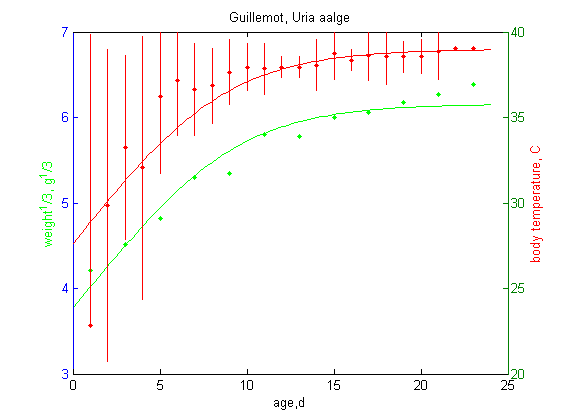 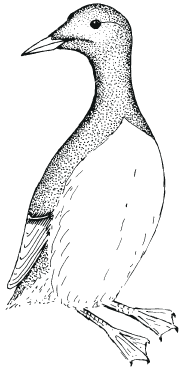 t-T inferred from  t-L curve
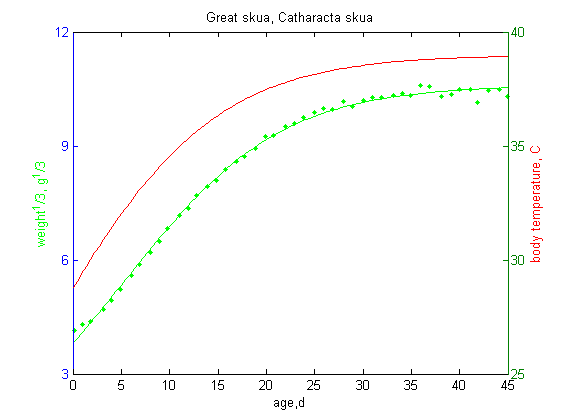 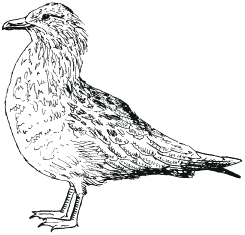 t-T and t-L curves 
fitted simultaneously
Type T acceleration
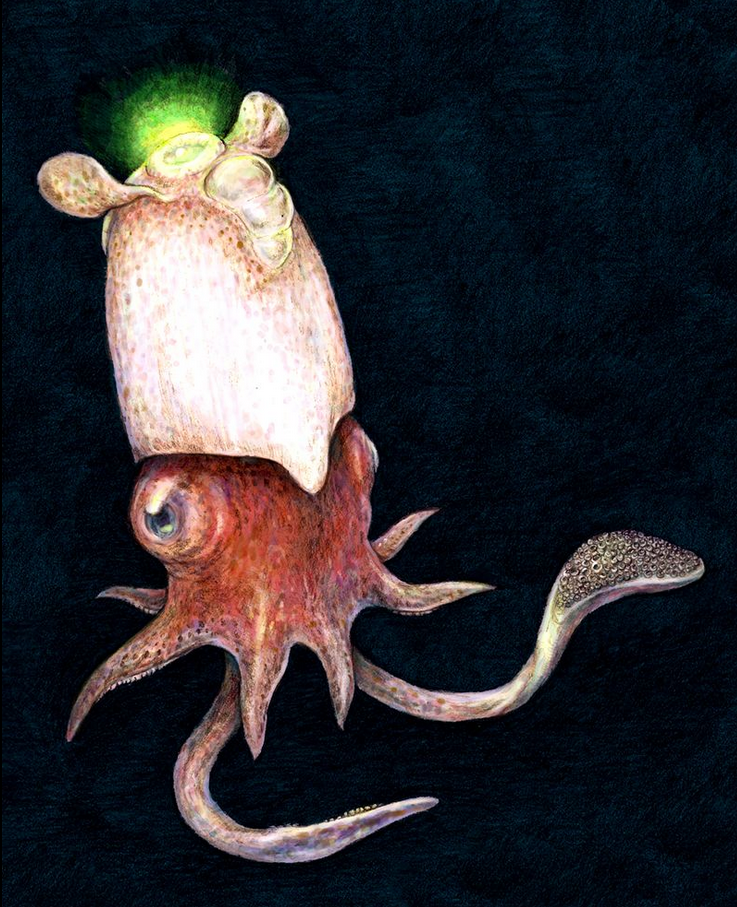 Ram’s horn squid, Spirula spirula
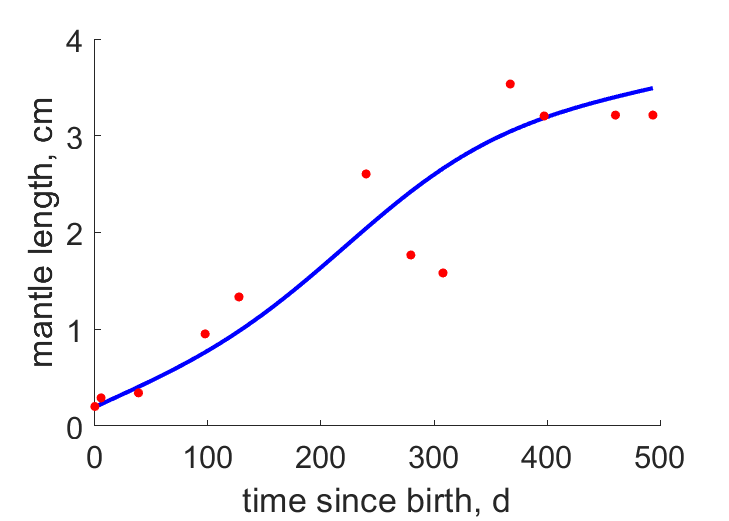 Data from Clarke 1970. 
J. Mar. Biol. Assoc. UK 50: 53–64
Photophore points downwards
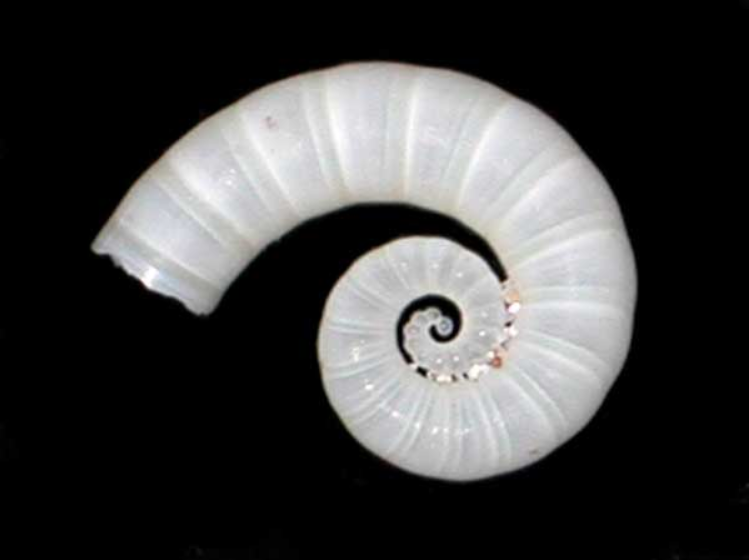 Born at the bottom of deep water: 4–6 ºC, 
Migrates to mid ocean waters: 12–14 ºC, 
Then back again bottom to spawn & die.
21
Internal shell 2.1 cm
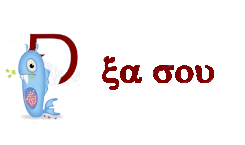 Final slide
Thank you for your attention

  Download slides
        https://www.bio.vu.nl/thb/users/bas/lectures/


Questions/remarks are very welcome

Also later during breaks
22